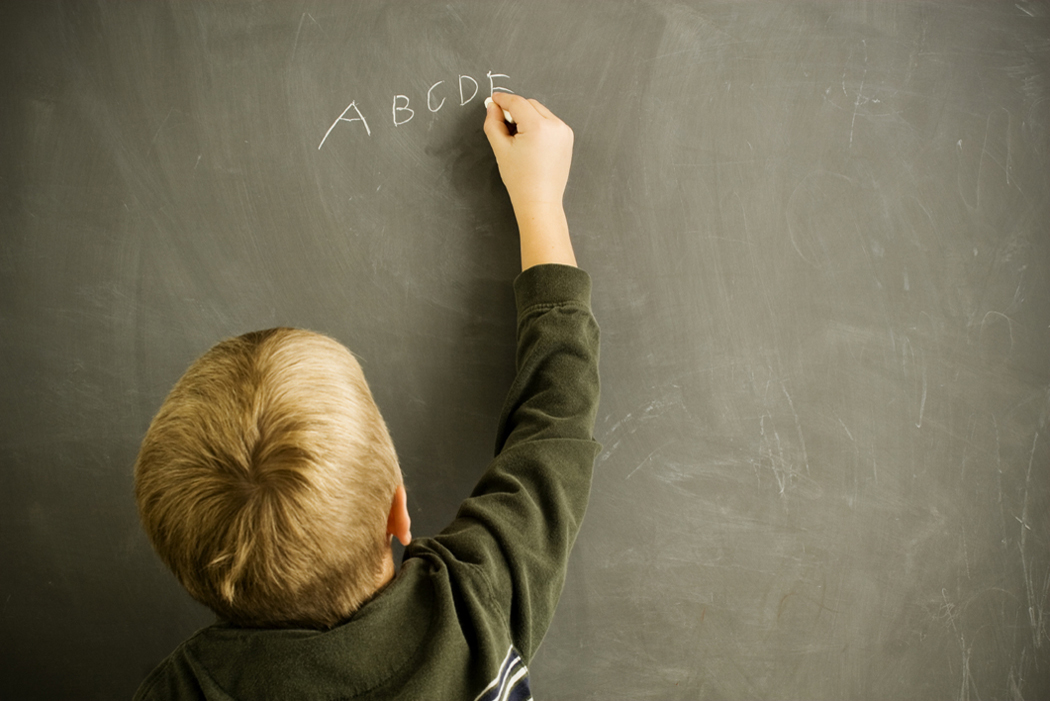 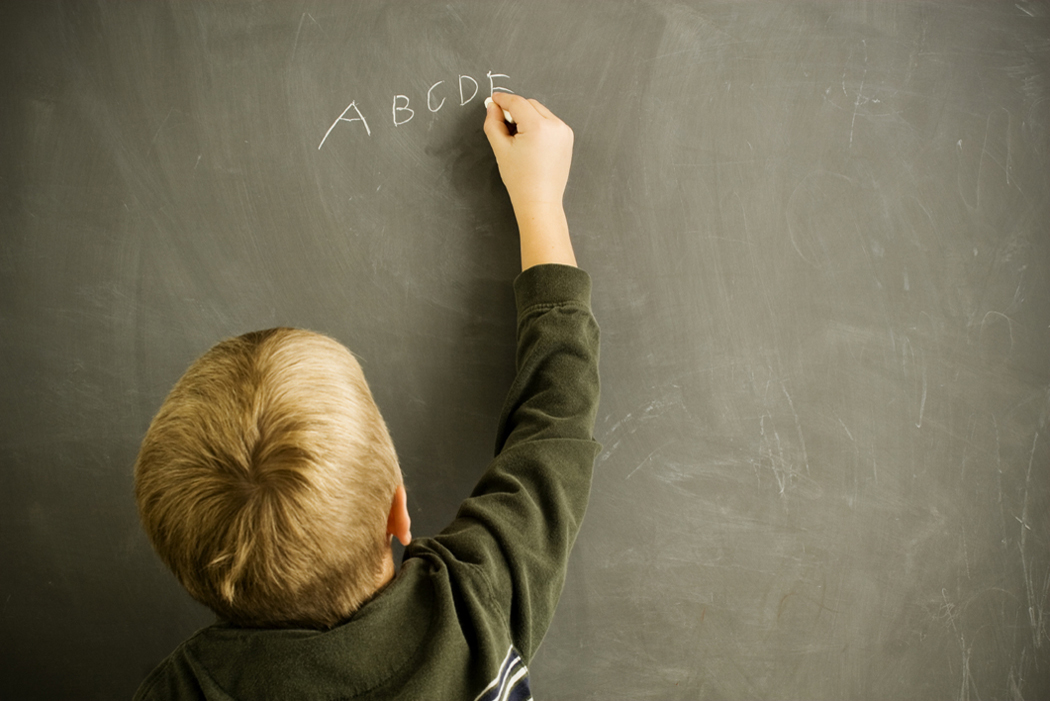 Work/Life Balance for School Principals
Janet Ledesma, Ph.D.
Andrews University
Educational Leadership Coordinator
jledesma@andrews.edu
269-471-6054
Monday, September 24, 2012
4:30-6:00 pm
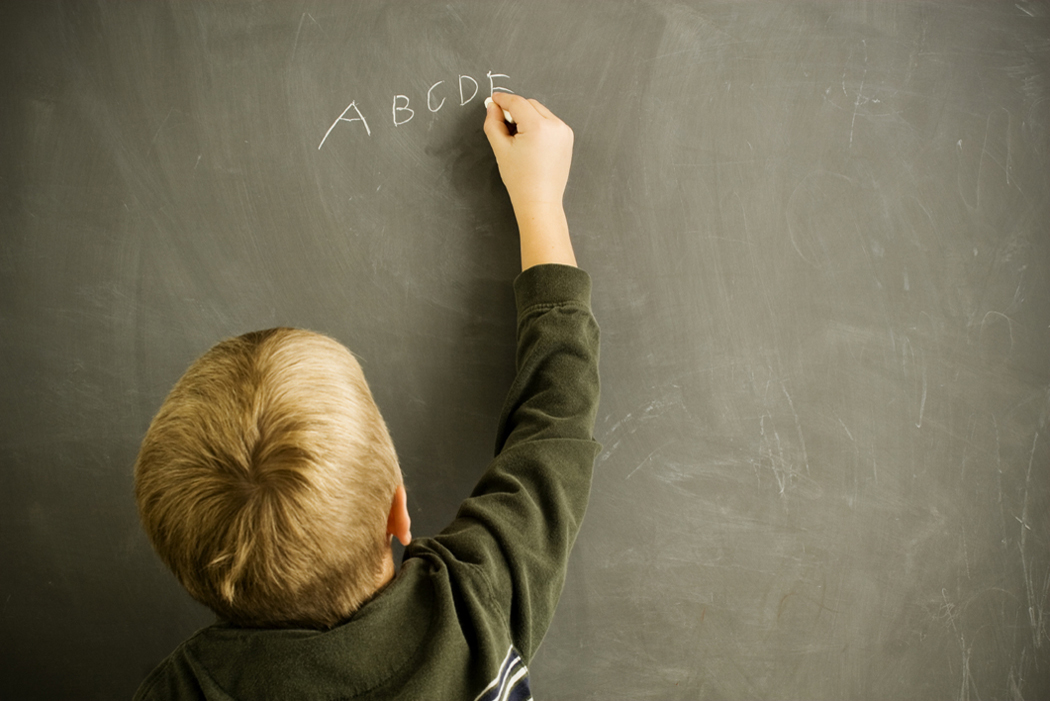 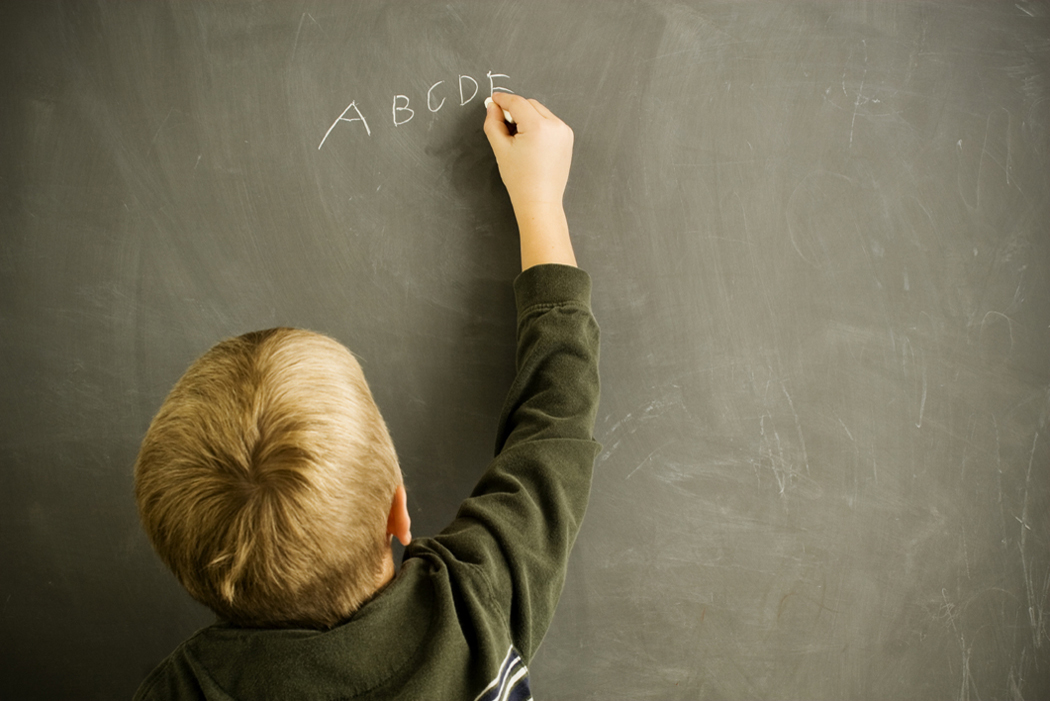 The Research
Principals must learn how to balance their job and personal time before they realize they have nothing else to give physically, mentally or emotionally. (Wilmore, 2004, p. 141)
Definition
Balance: Work-life balance is a broad concept that includes the proper prioritizing between “work” (career and ambition) and "life" (health, pleasure, leisure, family, and spiritual development) 
(“Work-Life Balance,” 2011).
Hard Lessons Learned
One day I found a note on my desk that read, “Dear Dad, may I have an appointment with you?” At a very young age, my son had figured out that the only way to see his father was by making an appointment. Because I was so busy, my little boy requested one.
Statements
“The time demands on the principal literally use most of your waking hours and consume you even when sleeping.”

“I was neglecting my family for the sake of ministry.” 

“When I go home, I live it and it chews me up inside and it has taken its toll.”
Devastating Consequences
Most of the principals did not realize how devastating the damage was until perhaps it was too late: 
Problematic children
The children were grown and had left the home
The death of a child
Continued….
Another principal resented his inability to spend time with his spouse “because of my long days, I have not had any quality time with my wife in years.” 

Several principals described their relationships with their spouses as “hit or miss.” 

“My husband and I are like two passing ships.”
Impact on Marriages
The family unit greatly impacted by imbalance
 
The ones who hurt the most have been spouses.

 A principal regretted the experience of working consecutive days for long periods of time and going home at the end of the day to find his wife “crying because she was lonely.”
Impact on Health
Obesity, 
Stress disorders 
Cancer 
Heart disease 
High blood pressure.
Impact on Health
“I developed stress-related high blood pressure because of the imbalance in my life.”

“It took me staring death right in the face when I was diagnosed with cancer and suddenly realized that there were a lot more important things in life than just making sure your desk was totally cleared on Friday afternoons.”
Reality
“When you face the reality that maybe you won’t be around next week, your outlook on life takes a different spin.”
Impact on Spirituality
“You can’t do it all and still have a vibrant personal and spiritual life.” 

One principal recalled arriving home late one evening and, consumed by the events of the day, she proceeded to read her Bible for personal meditation and fell asleep doing so. 

Another principal recounted that she was praying on her knees only to awaken the next day fully clothed and still kneeling.
Impact on Spirituality
The principals believe if they are not fed spiritually because of their imbalance, they will not be able to have the spiritual discernment needed to be the effective leaders they have been called to be.
Burnout
“I started questioning whether I was in the right place. I realized I was maybe a little burnt out. I don't know what it was. Those were a couple of hard, hard years that I struggled with. It was drudgery just to go into work and I thought, I can't do this the rest of my life, and as I reflected I still had a ways to go before retirement, I considered whether I should retire early? Do I just give it up, I thought. During that time I had to do some serious soul searching and praying.”
Rationalizing the Lack of Balance
Rationalization (or making excuses) is used in psychology and logic as a defense mechanism in which perceived controversial behaviors or feelings are explained in a rational or logical manner to avoid the true explanation (Simon, 2009). 

According to the research, people rationalize for various reasons. Often it is to differentiate from the original deterministic explanation of the behavior (Cherry, 2011). Other times it is to defend the feelings in question (Niolon, 2011). 

Wikipedia (“Rationalization,” n.d.) defines rationalization as an informal fallacy of reasoning.
For the Sake of Ministry
My life is lopsided mostly because I am steadfast on the school and keeping it afloat; I am finding new and exciting things for the kids to do and that takes a lot of my time. Then there are times when I get backlogged too, there just is no personal life when that happens.
Statements
“Most of my life is the school during the school months there is no need for balance.”

 “Adventism is my life. I go to church here, my job is here, I worship here, and I have an active role in church as an elder, that is all the balance I need”

 “My husband and I work at the same school thus our relationship is developed at school”

“I do not have a need for balance because my husband is an interstate transporter. If my husband were home more frequently perhaps I would have had a need for balance”
More Statements
“Not having children allows me to work the long hours that I do without needing any balance.”

“My wife ends her work day by joining me at school to help me finish off my day, that’s how we experience balance together.”

“My personality does not allow me to get frazzled so I do not need balance.”
The Inner Struggle
“I struggle with maintaining balance because when I make the time to do so, there is always something that gets neglected. I simply cannot get myself to make the time because of the guilt.”
Strategies for Maintaining Balance
Learn to say no to responsibilities outside of the normal working environment.

One principal resigned his church offices, another stopped teaching the children’s Sabbath school classes, and one principal resigned her duties as Pathfinder leader at her church.
Strategies
“Compartmentalize their lives.”

“When I am at school, I am 100% on task with the things at hand. When I am at home, I can easily separate myself from my workload and focus on family time.” 

“Unless there is something that is extremely pressing, I leave all unfinished work at the school.”
Strategies
Seek spousal support and help

Traveling and vacationing

 Developed hobbies which include:

Fishing, 
Walking, 
Recreational and historical reading
Hiking
Mountain biking
Golfing 
Photography
Strategies
Personal renewal and restoration

Me time

I was counseled by a former superintendent of schools to set personal time aside and to add it to my schedule regularly.”
“Me” Time
Making time for the things they enjoy doing.
Shopping at the mall 
Getting massages 
Getting hair professionally done
Joining a health club
Having “alone” time.
Coping Skills for Handling Stressors
“I developed coping skills for when I am personally wounded by the things that happen and when stress tries to overcome me.” 

They seek the Lord’s guidance in dealing with their stresses.

“I always look to the Lord for guidance and direction in handling the stresses associated with the principalship.” The principals ascribe to an unwritten motto which says, “I’m not even going to worry about it; I mean I let it go and trust that God is just that amazing to fix it.”
Stress Releasers
Prayer
Praise
Bible study 
Reflection
Relationships with others 
Families
Friends
Church Members
Colleagues
Fellow Administrators
Stress Releaser
Seek Professional Help

“I felt seeking professional help out of my local environment was a safer place and I could talk about those things that I needed to so that I could get some balance and a reality check in my life. In addition, I always felt safe, affirmed, and valued when seeking professional help.”
Results
Principals who make maintaining balance a top priority celebrate dramatic life changes. They consider each morning as a precious new gift because of their new outlook on life, have more balance and contentment in life than ever, are happier and think they are better principals because of the balance they have learned to maintain.
What does balance look like for You?

What would you like balance to be like?

What are you committed to do?
John Chen
Measures of Job Stress as correlates of 
Quality of Life and Spiritual Well-being among 
K-12 Seventh-day Adventist Principals in
selected North American Division Schools.
Link to the Study
www. surveymonkey.com/s/SDAAdminSurvey
Q & A
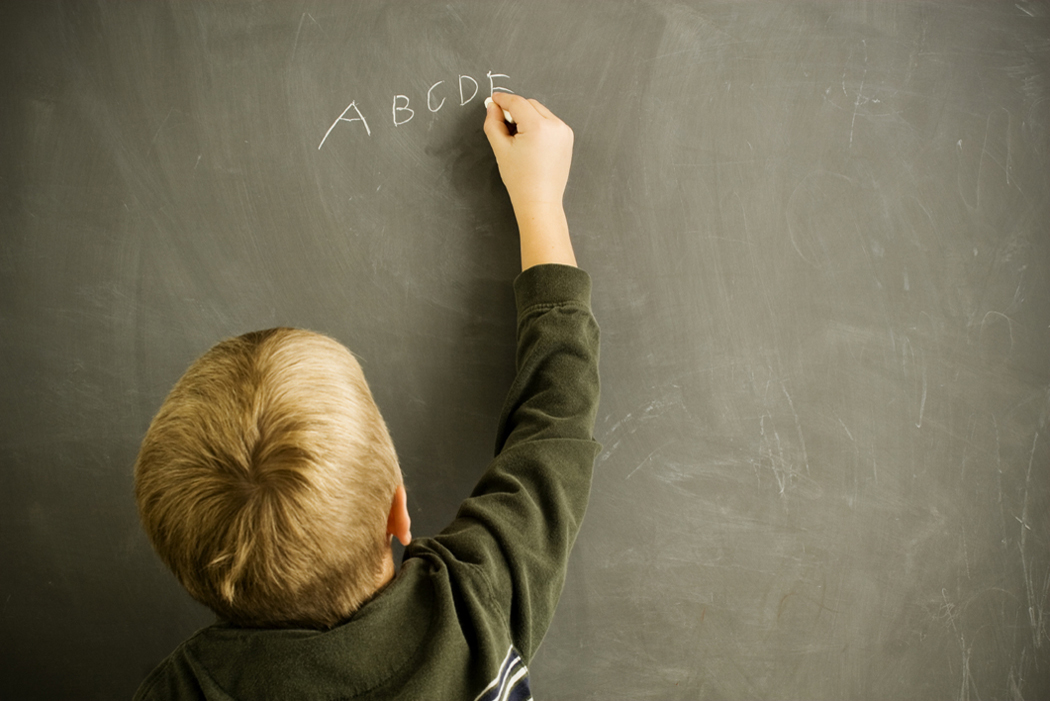 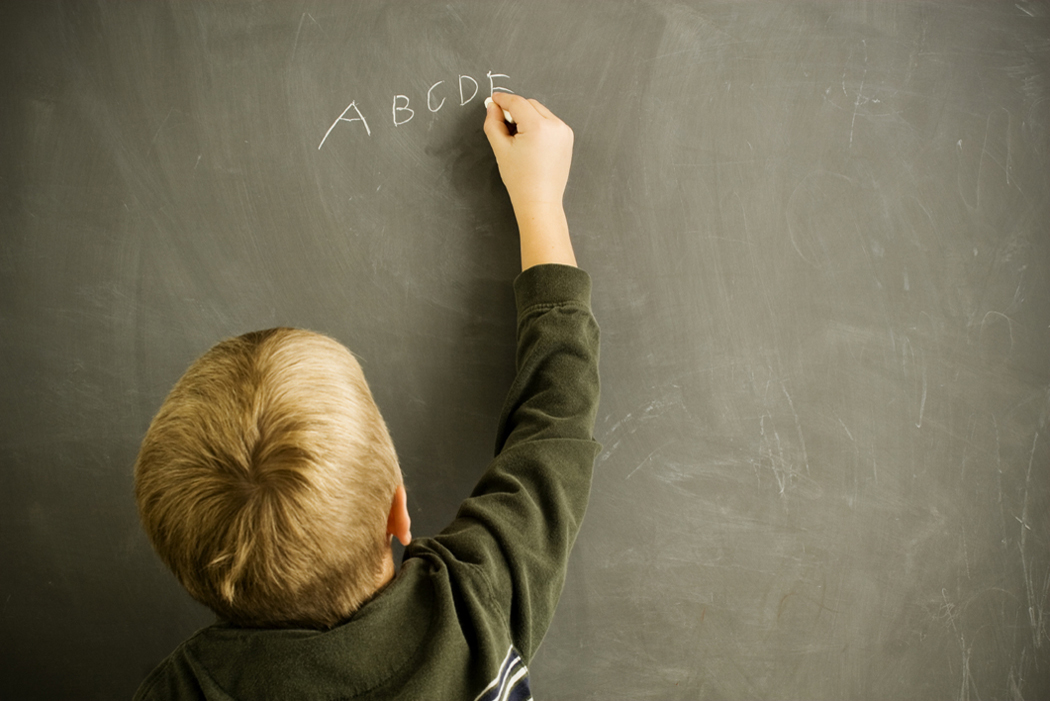 Principal Webinars
Purpose: 
Network and Collaborate with Principals 
Provide Resources
Safe & Nurturing Environment

Professional Development:
Andrews University
Educational Leadership Program
http://www.andrews.edu/sed/leadership_dept/educational_leadership/index.html
John Chen Survey
      www. surveymonkey.com/s/SDAAdminSurvey
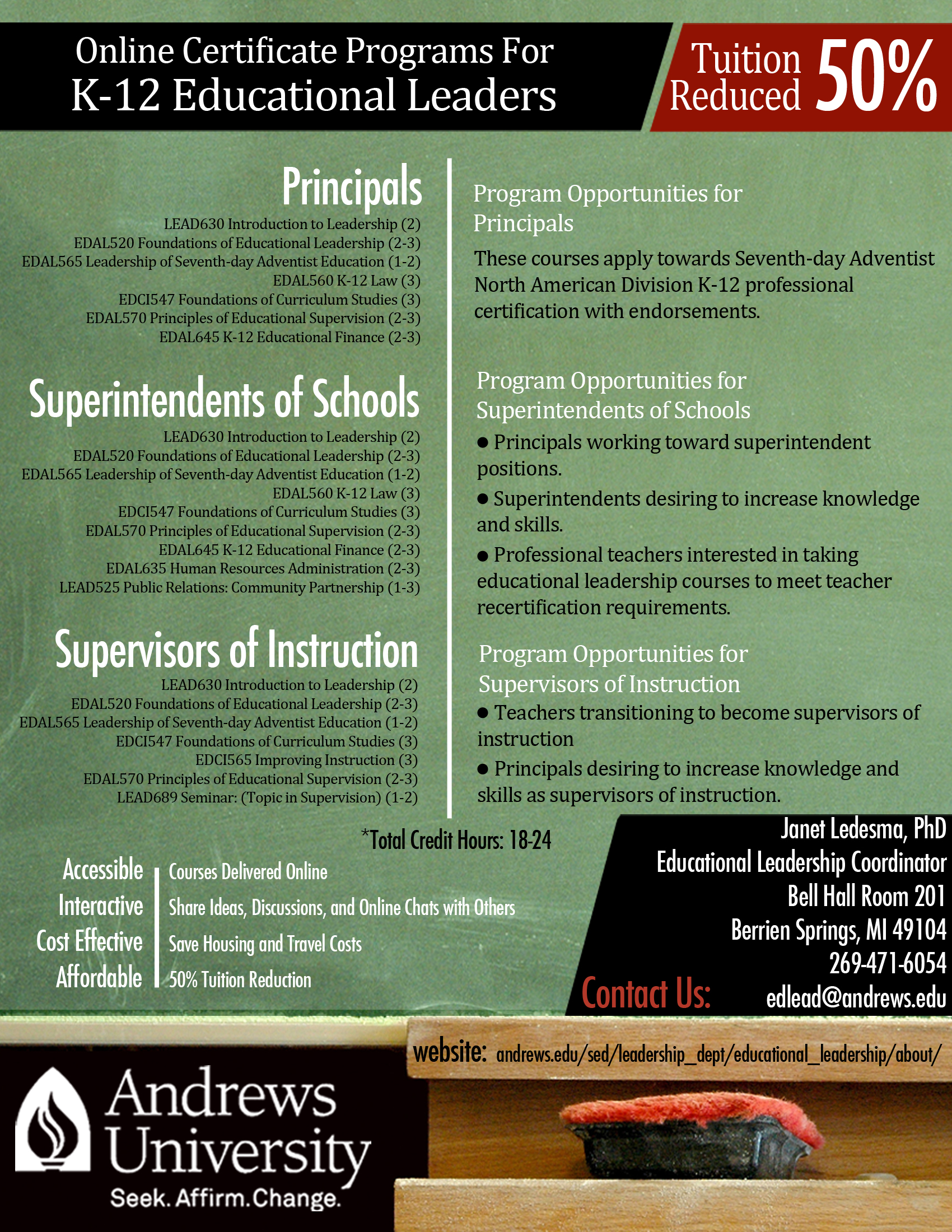 In Closing
“Come to me, all you who are weary and burdened, and I will give you rest.”
(Matthew 11:28)